Презентация 
«Зачем ребенку с ОВЗ
 комнатные  растения»
Воспитатель: 
Дабаева Т.Б.
ЦЕЛЬ:	Сформировать потребность в изучении растений,
положительное отношение к природе через наличие знаний о  комнатных растениях, как о живых существах, опираясь на такие  моральные качества личности, как доброта, отзывчивость.
Задачи:
Научить детей не только видеть красоту комнатных растений, но и  вызвать у них желание участвовать в создании этой красоты,  оберегать и сохранять ее.
Воспитать основы экологического мышления, проявляющегося в
гуманном отношении к представителям растительного мира, как к  живым, неповторимым организмам.
Технологии: Здоровье-сберегающие, информационно-  коммуникативные, личностно-ориентированные, игровая.
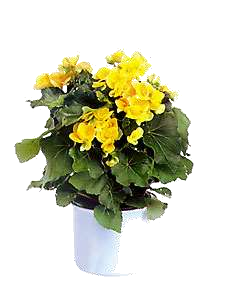 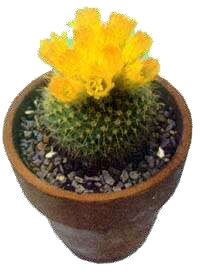 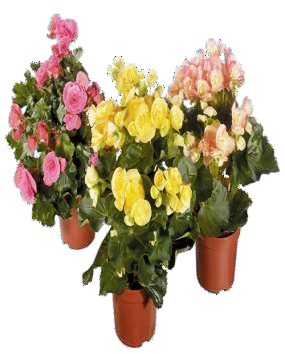 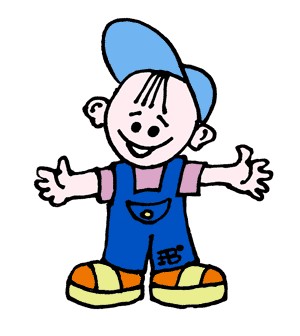 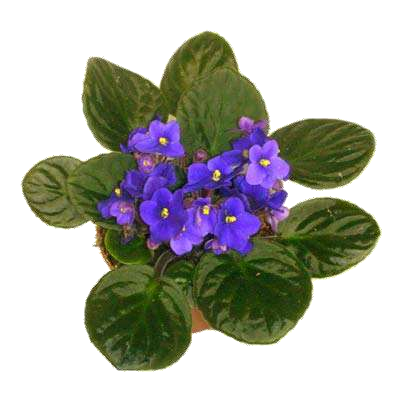 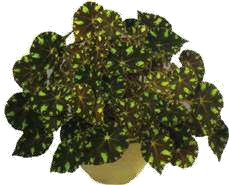 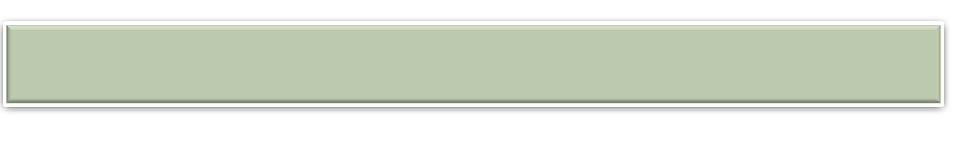 ЭТО КОМНАТНЫЕ РАСТЕНИЯ!
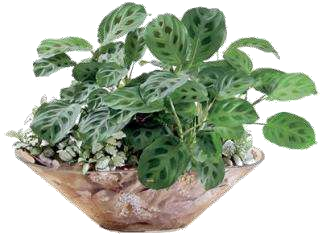 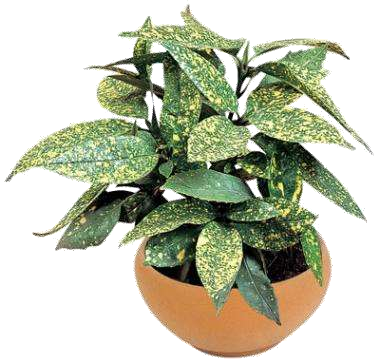 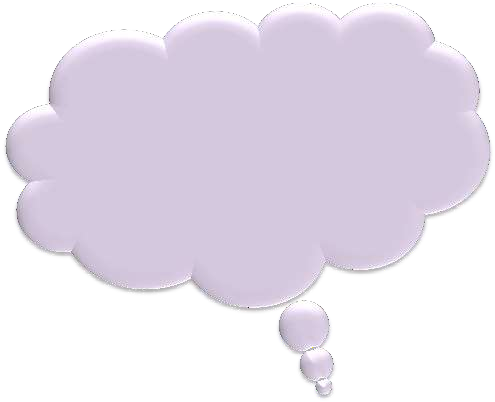 Посмотрите! На  подоконнике в
комнате могут расти  самые разные цветы  и растения!
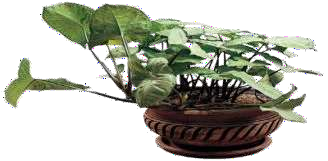 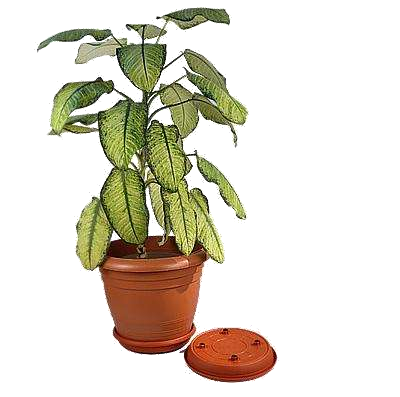 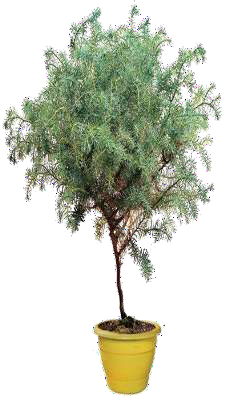 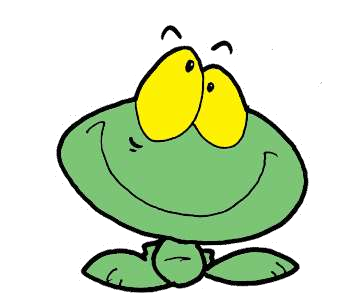 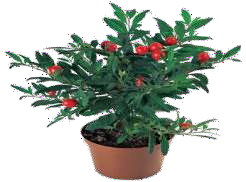 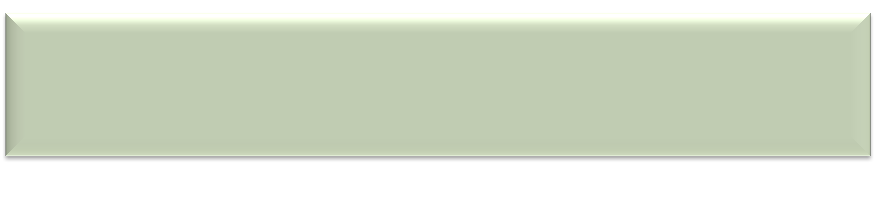 Зачем человеку комнатные  растения?
Растения – это украшение помещения.
За ними нужен постоянный и индивидуальный уход.
Эти зеленые питомцы
отблагодарят вас чистым
воздухом, красивыми цветами,  листвой, а некоторые даже и  плодами, если вы будете
за ними тщательно следить и
ухаживать.
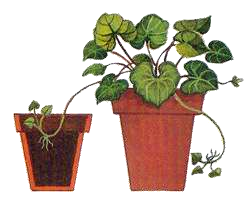 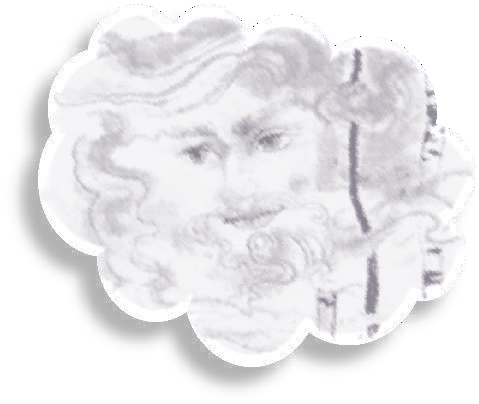 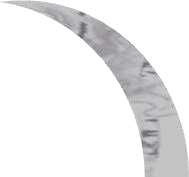 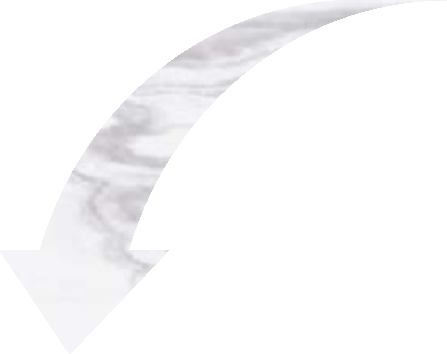 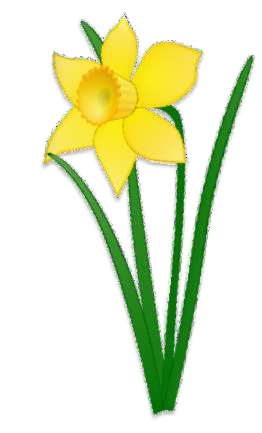 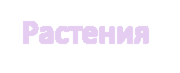 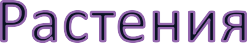 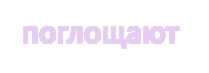 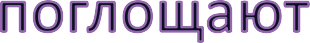 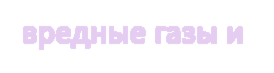 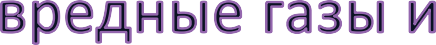 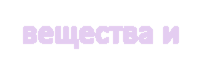 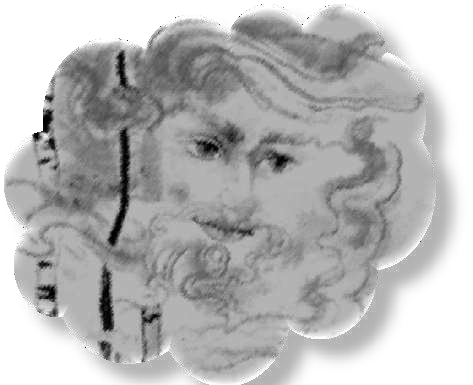 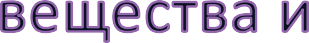 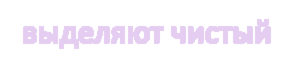 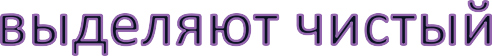 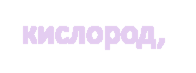 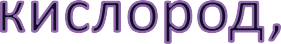 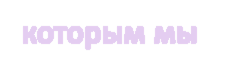 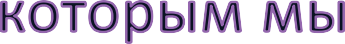 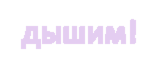 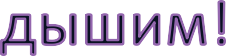 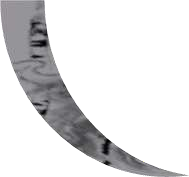 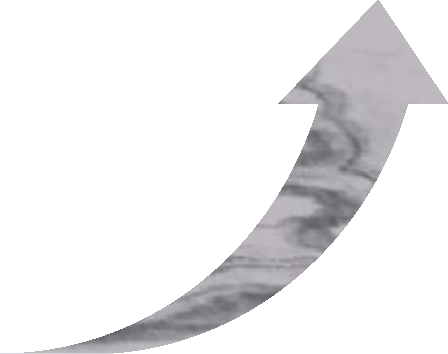 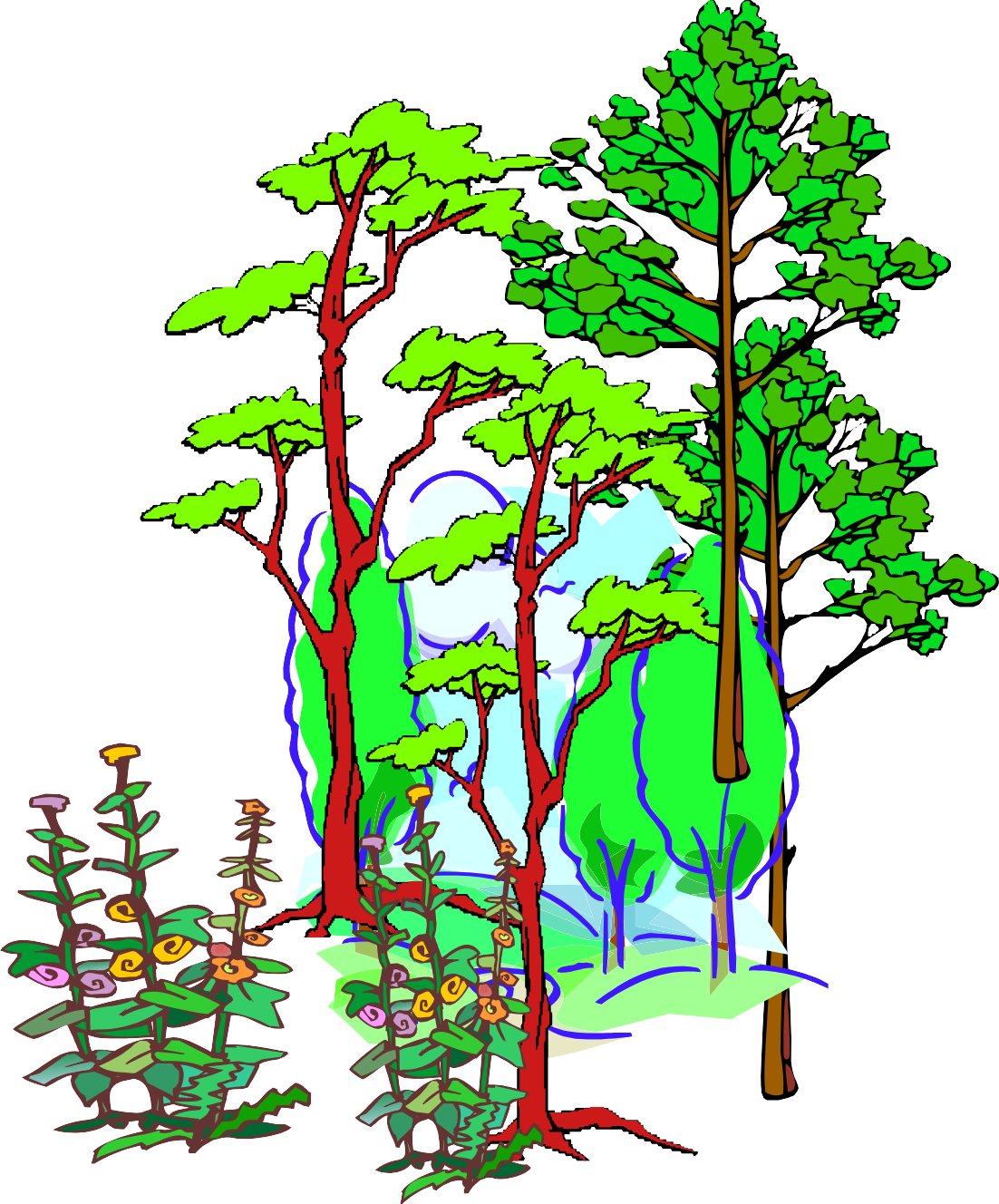 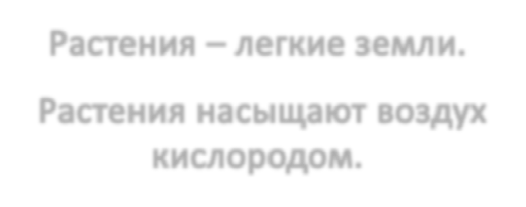 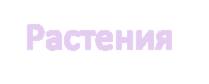 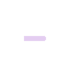 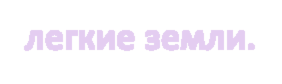 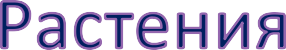 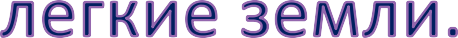 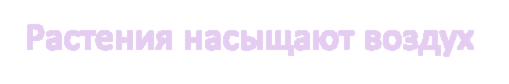 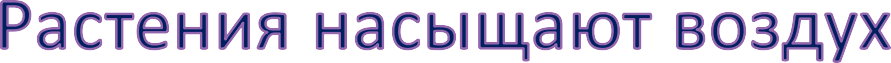 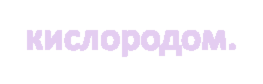 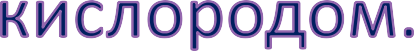 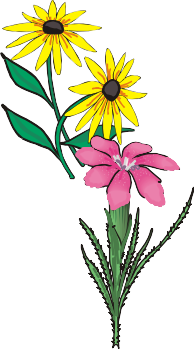 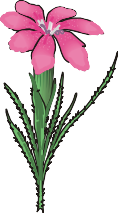 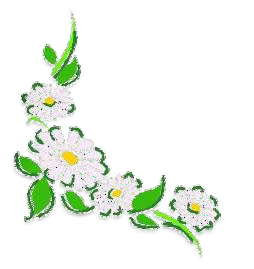 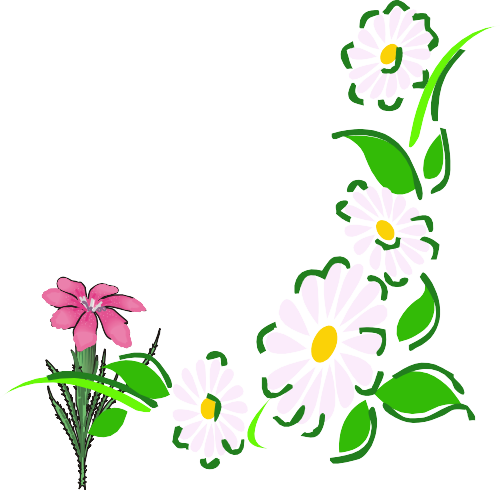 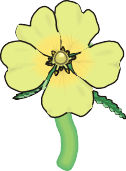 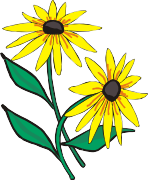 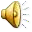 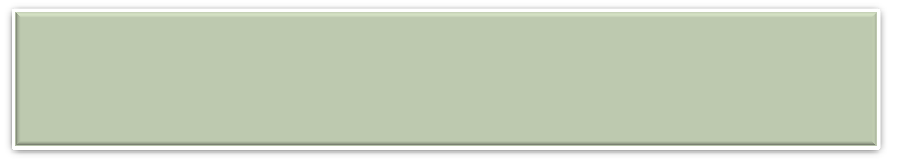 Растения – целители и врачеватели
Растения помогают
человеку быть  здоровым. Даже  дома на окошке  можно создать  целую аптеку!
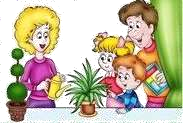 Герань
Хвоя
Плющ
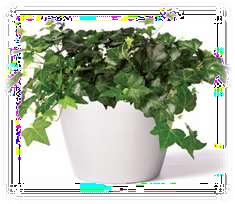 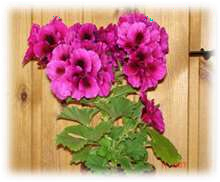 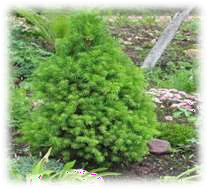 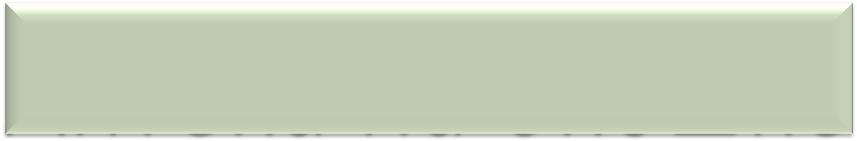 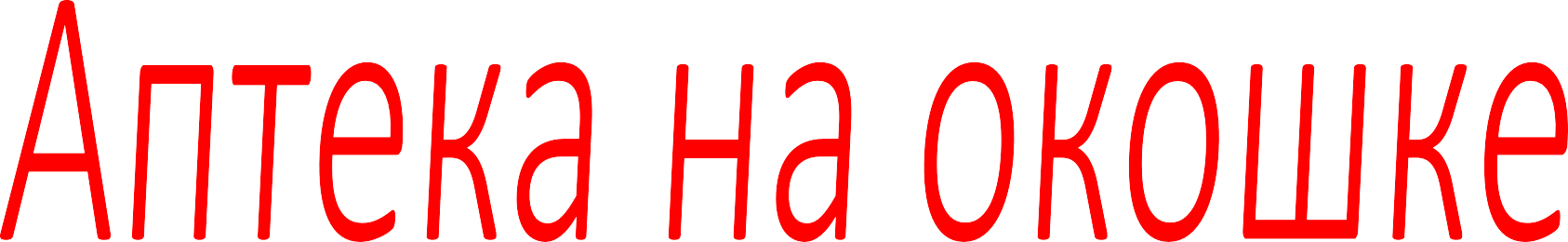 Эвкалипт
Алоэ
Бегония
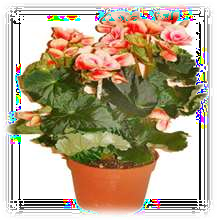 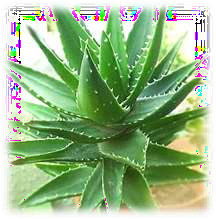 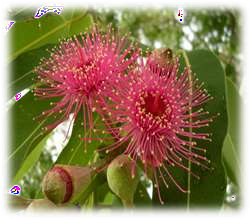 Комнатные растения поднимают человеку настроение.
Мы не можем каждый день бывать в лесу, на природе.
У нас нет для этого столько свободного времени. Поэтому
комнатные растения помогают нам общаться с природой, не  выходя из дома!
ДОМА
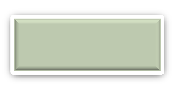 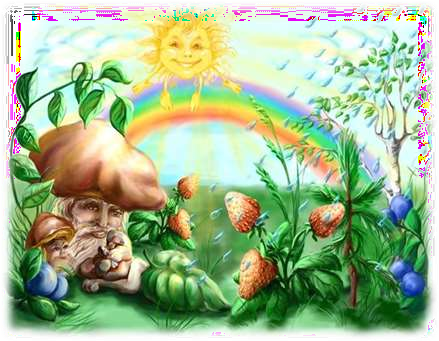 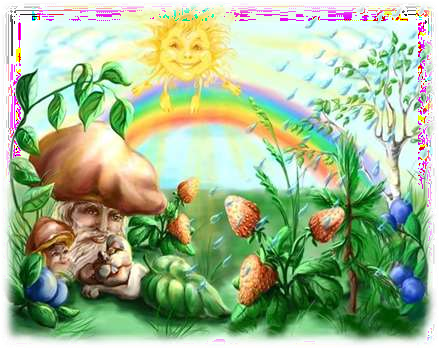 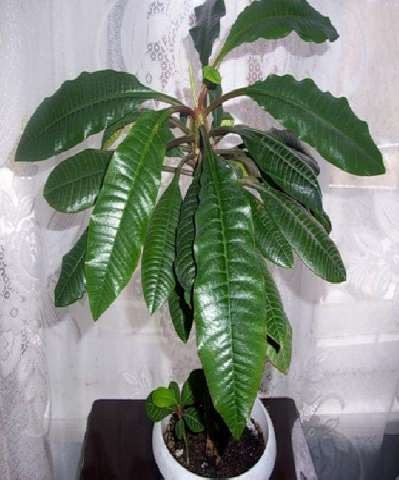 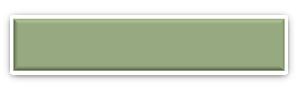 НА ПРИРОДЕ
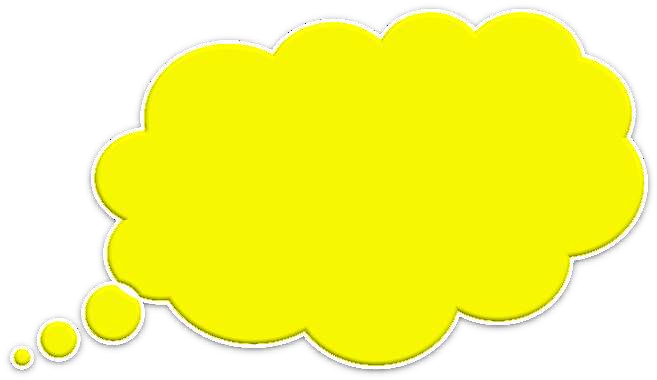 Очищают воздух,  Создают уют,
На окнах зеленеют
И круглый год цветут!
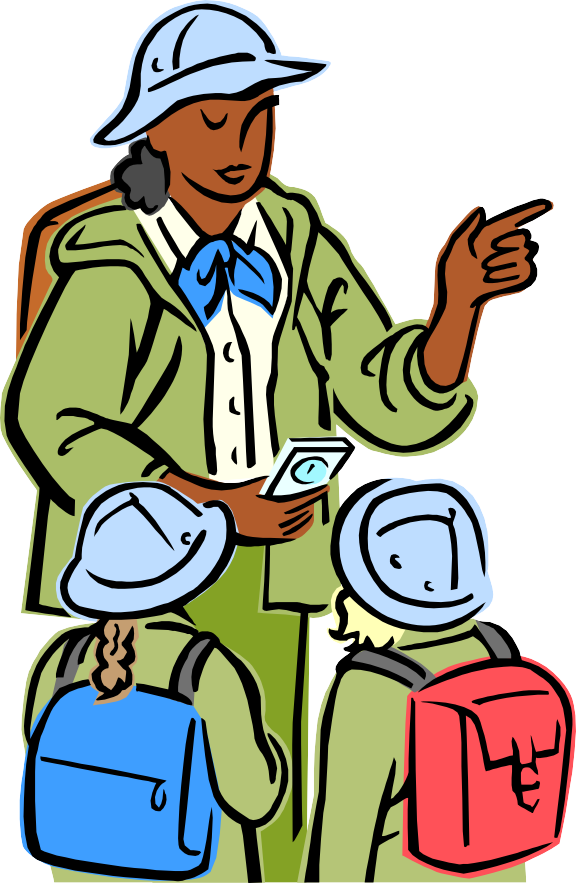 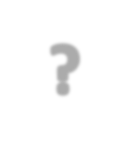 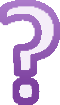 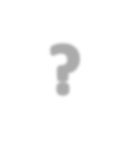 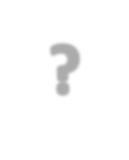 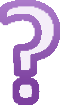 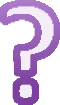 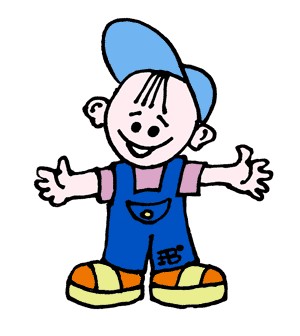 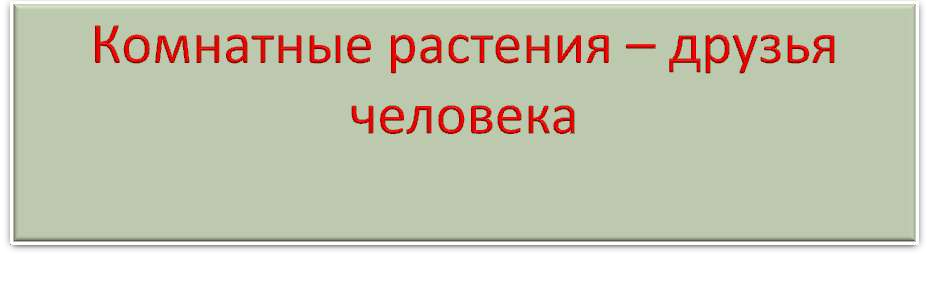 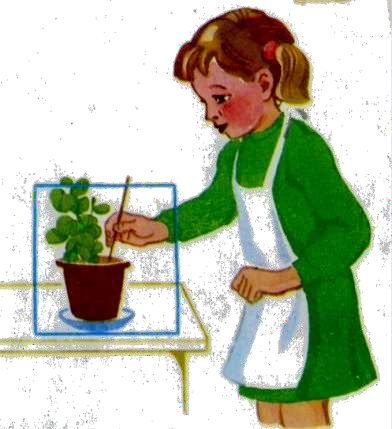 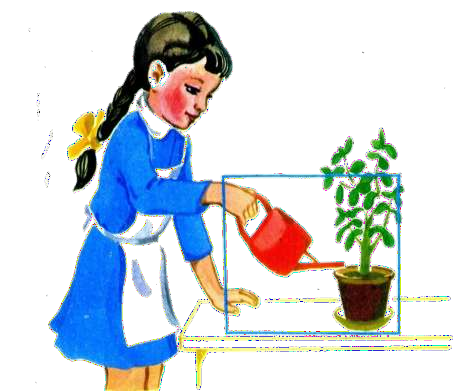 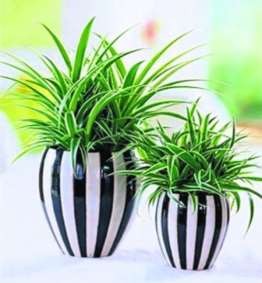 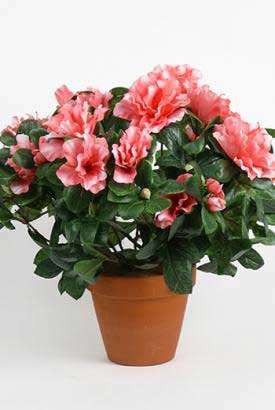 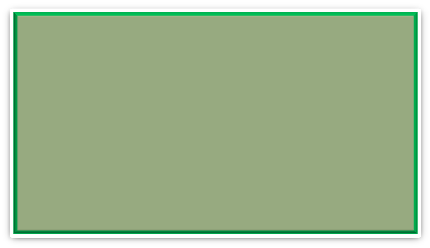 конец
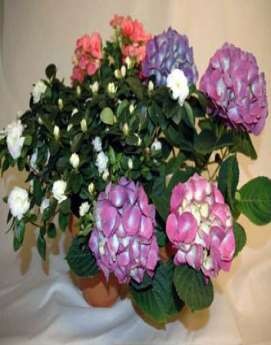 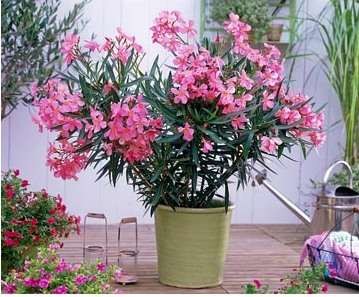